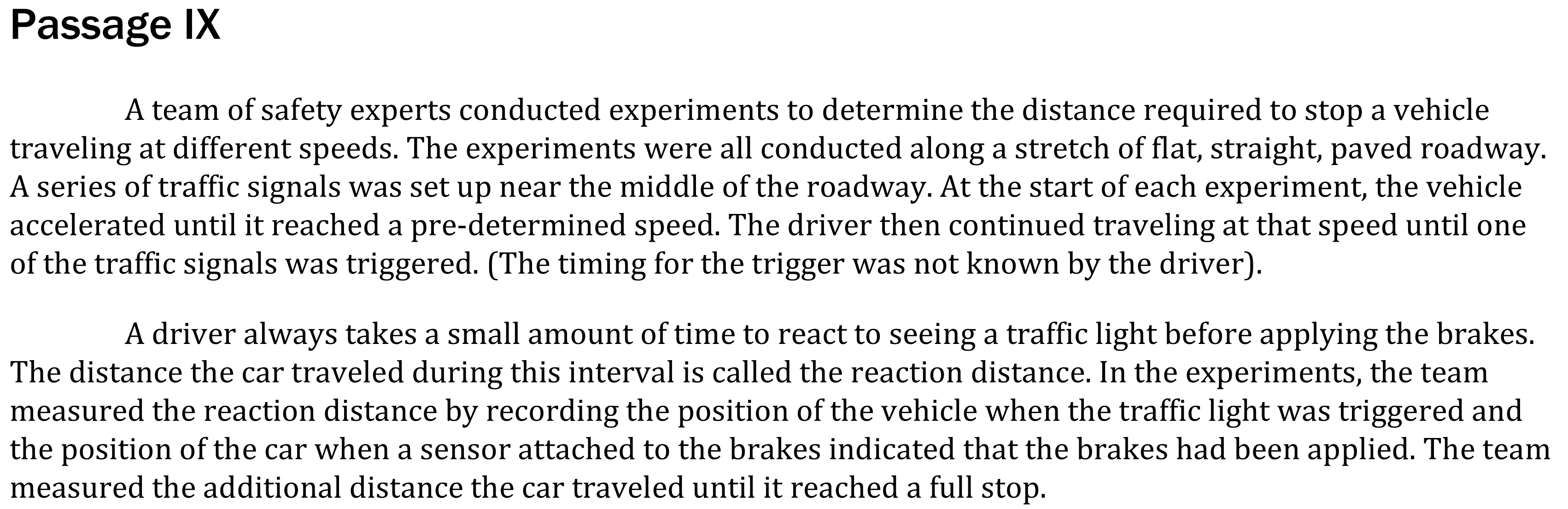 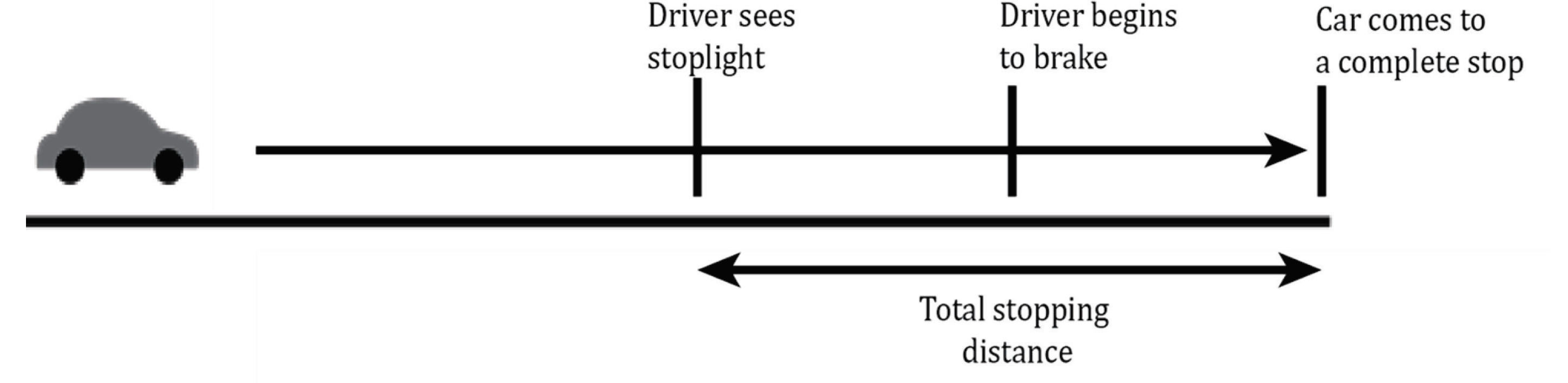 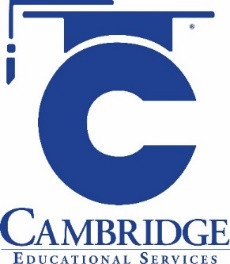 [Speaker Notes: Understand basic scientific terms; Understand tools and methods in an experiment; Understand experimental design.  Level: Intermediate Skill Group: Scientific Investigation]
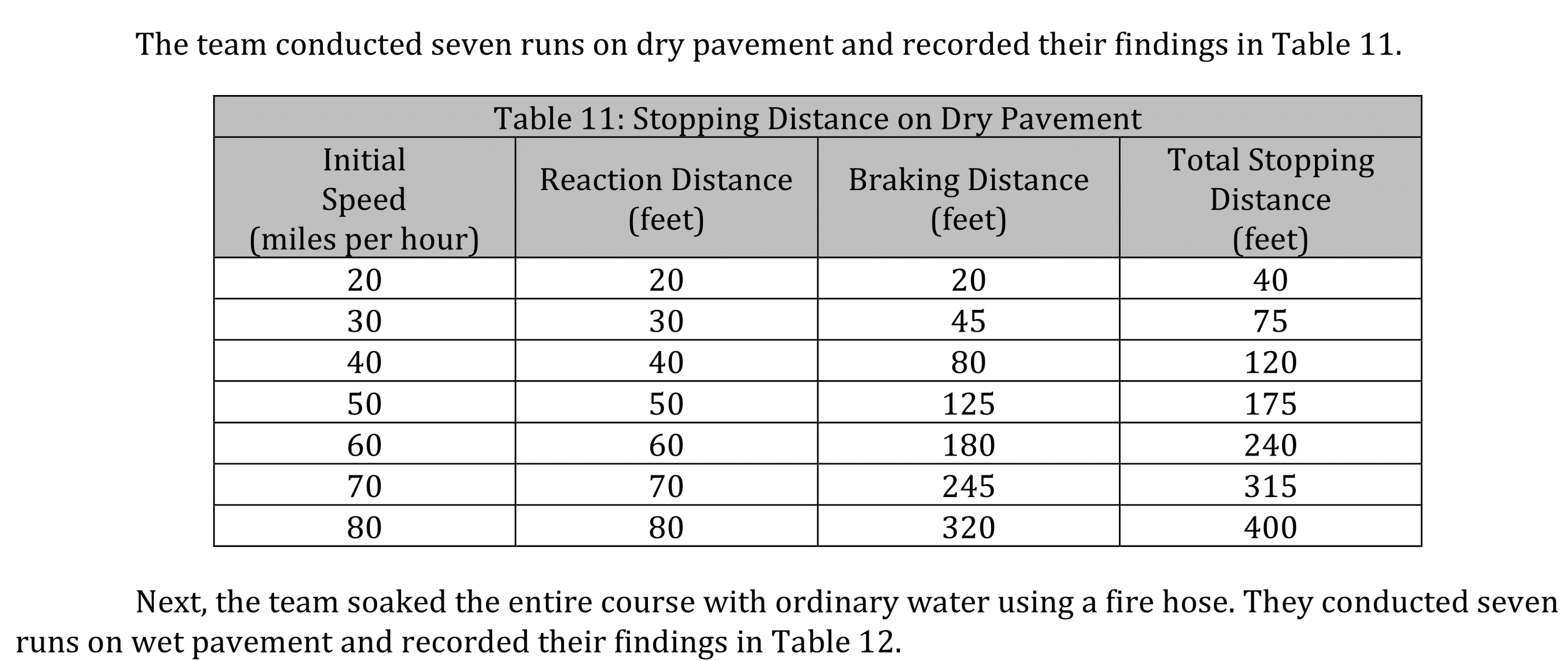 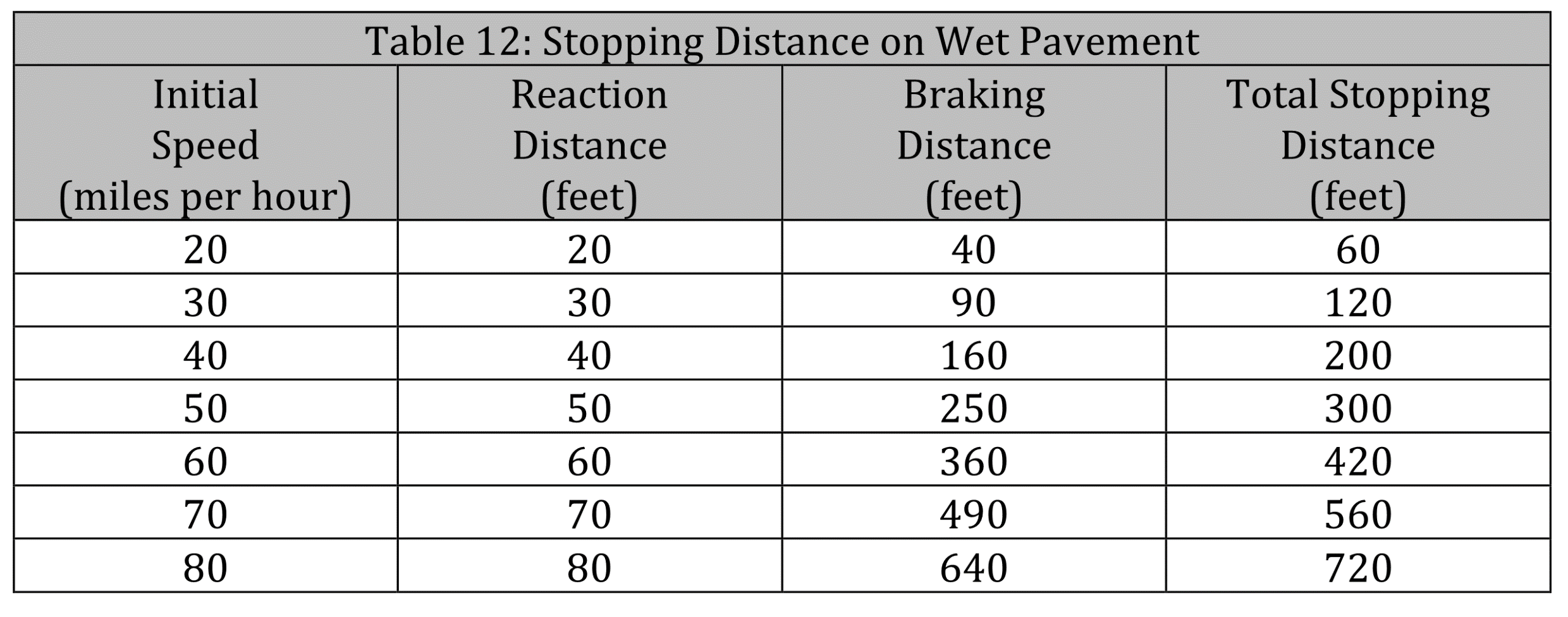 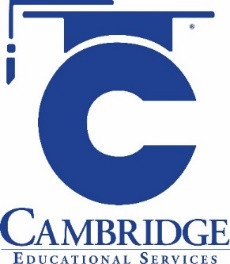 [Speaker Notes: Understand basic scientific terms; Understand tools and methods in an experiment; Understand experimental design.  Level: Intermediate Skill Group: Scientific Investigation]
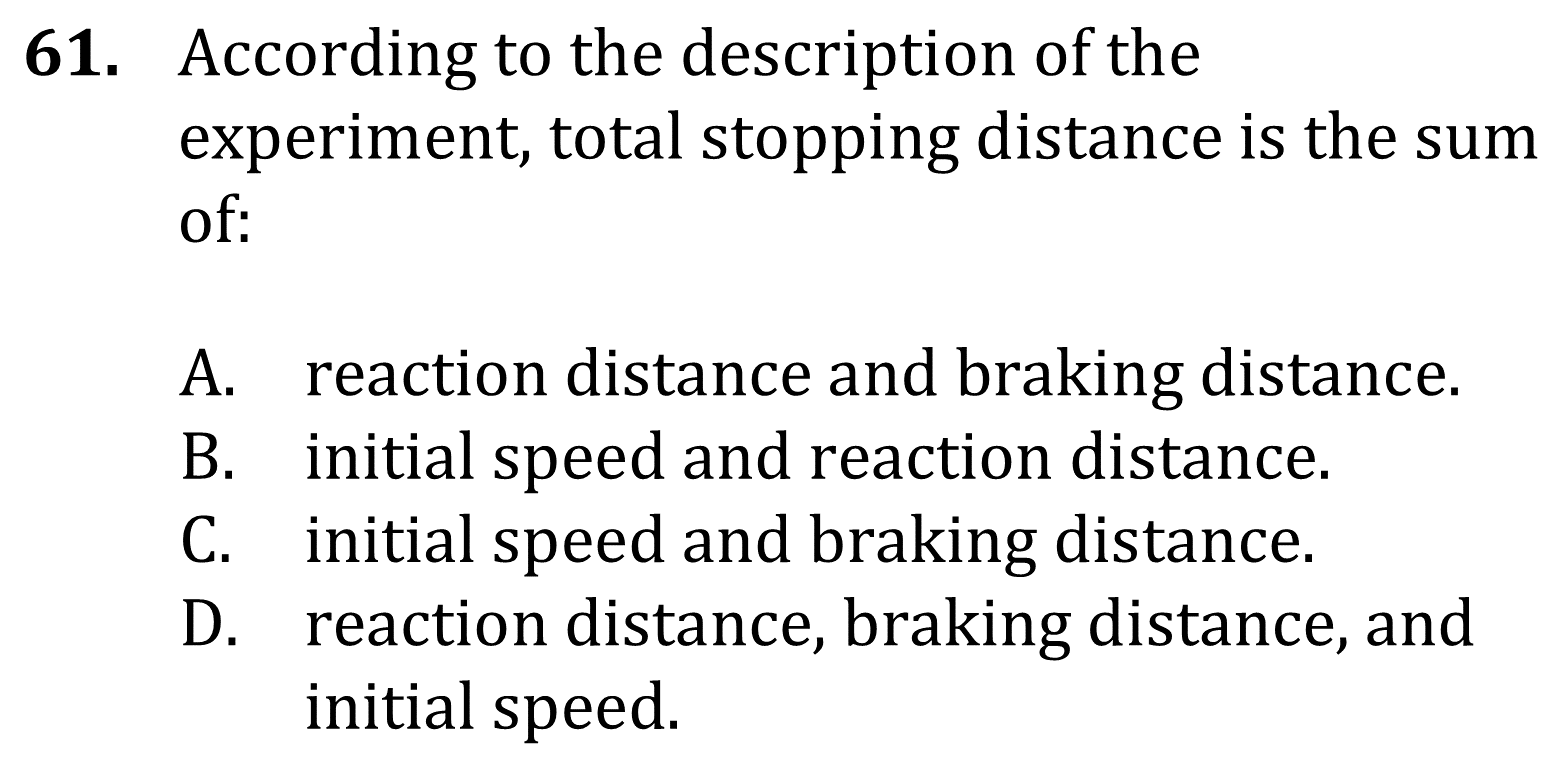 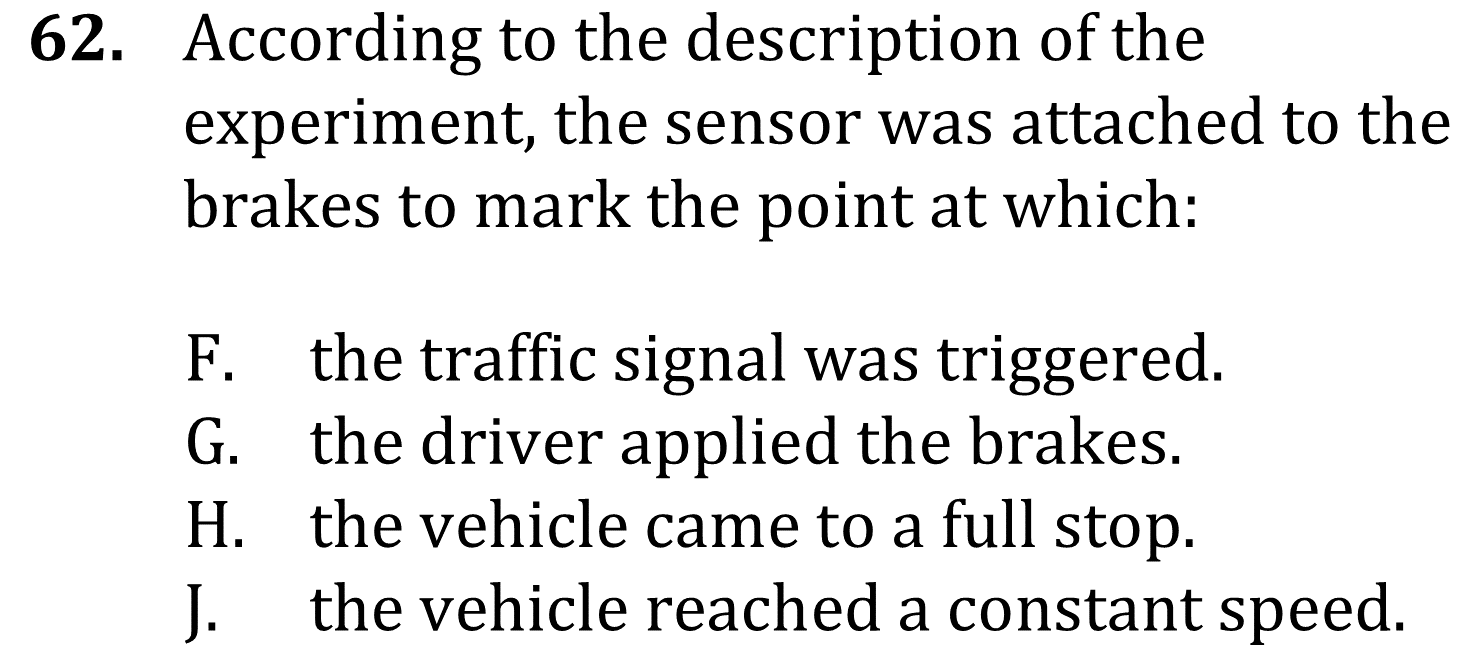 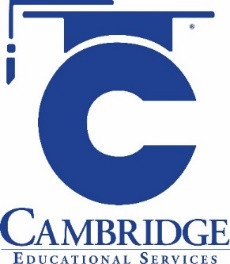 [Speaker Notes: Understand basic scientific terms; Understand tools and methods in an experiment; Understand experimental design.  Level: Intermediate Skill Group: Scientific Investigation]
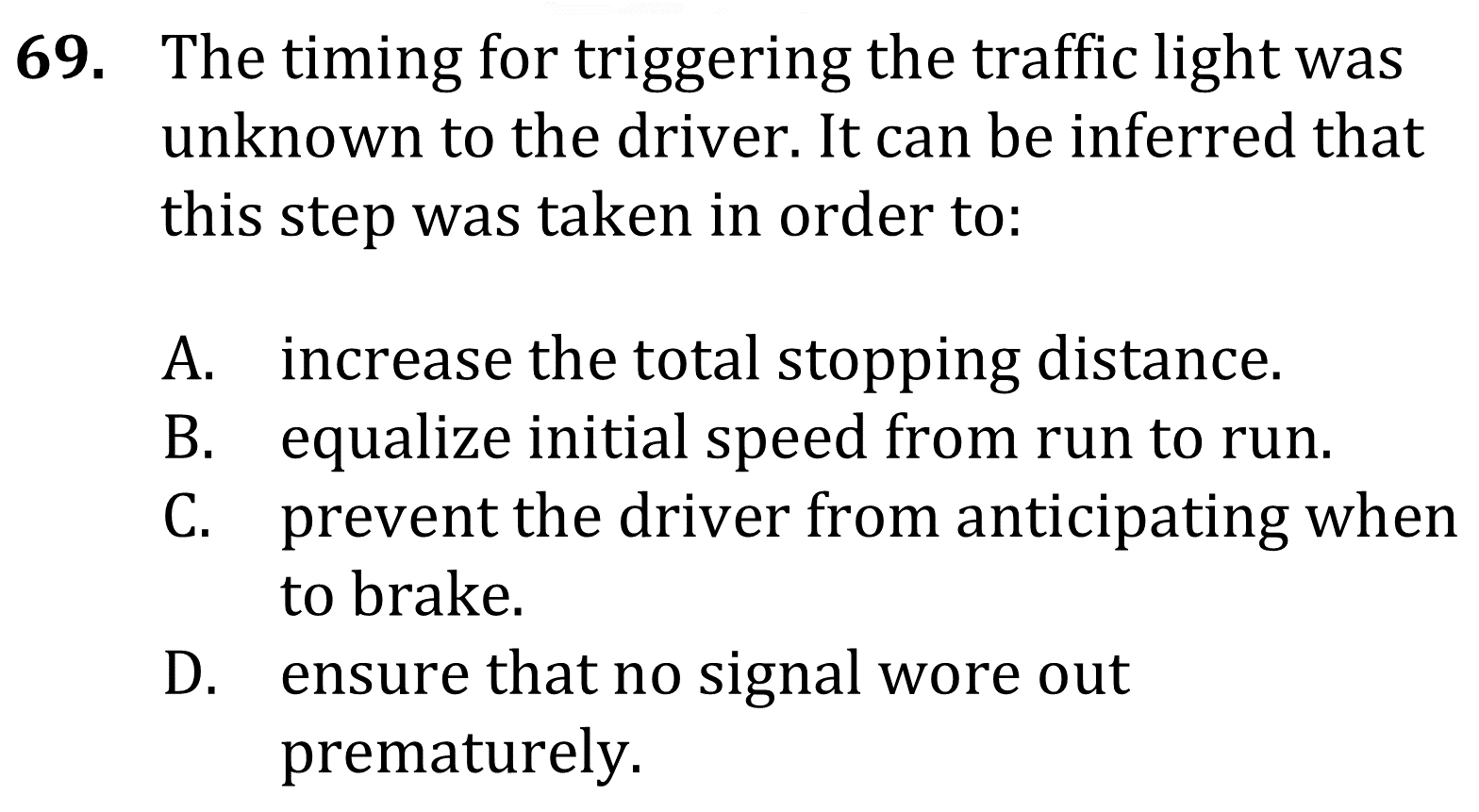 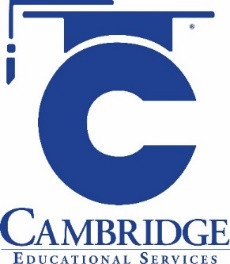 [Speaker Notes: Understand basic scientific terms; Understand tools and methods in an experiment; Understand experimental design.  Level: Intermediate Skill Group: Scientific Investigation]
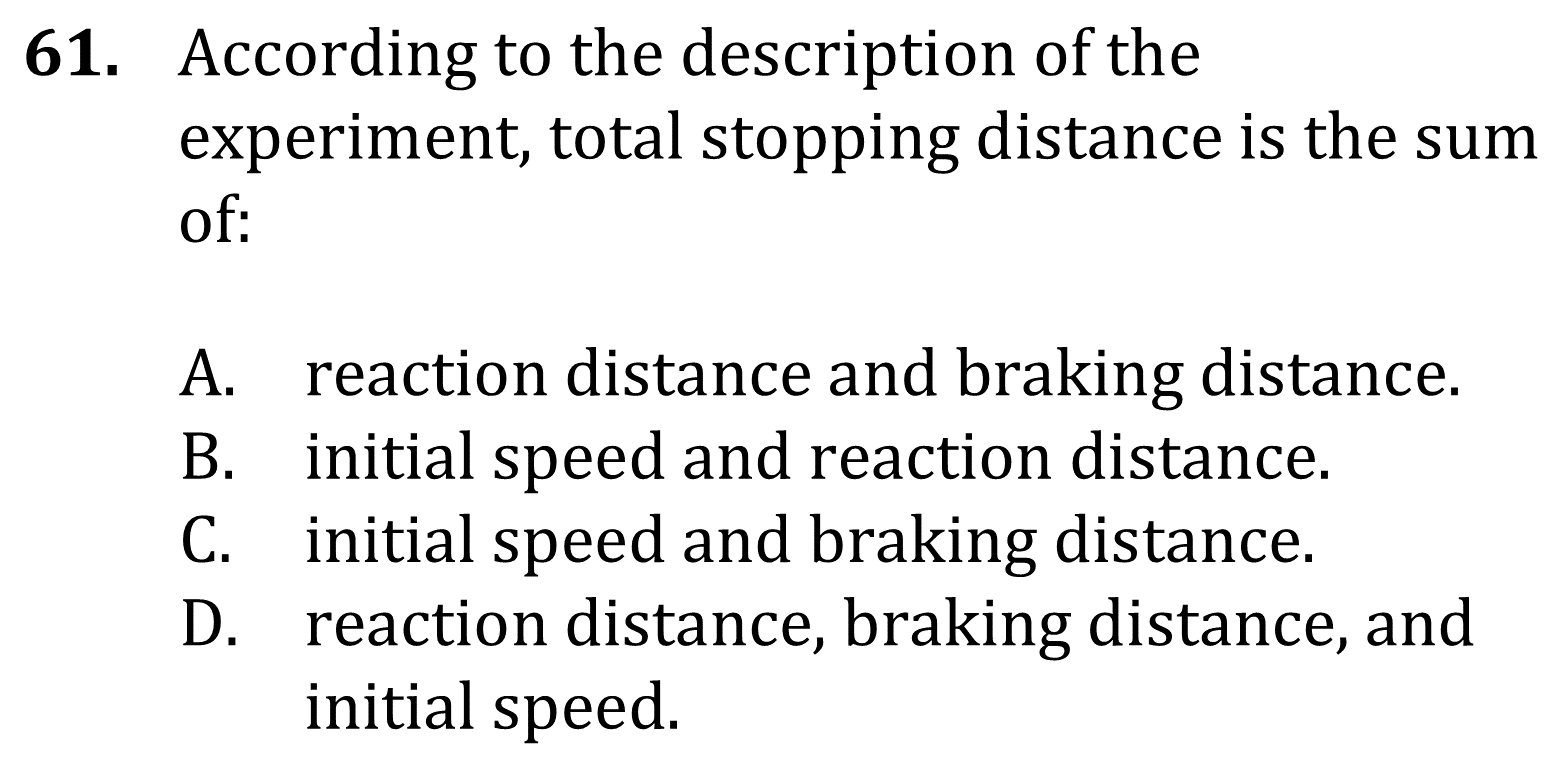 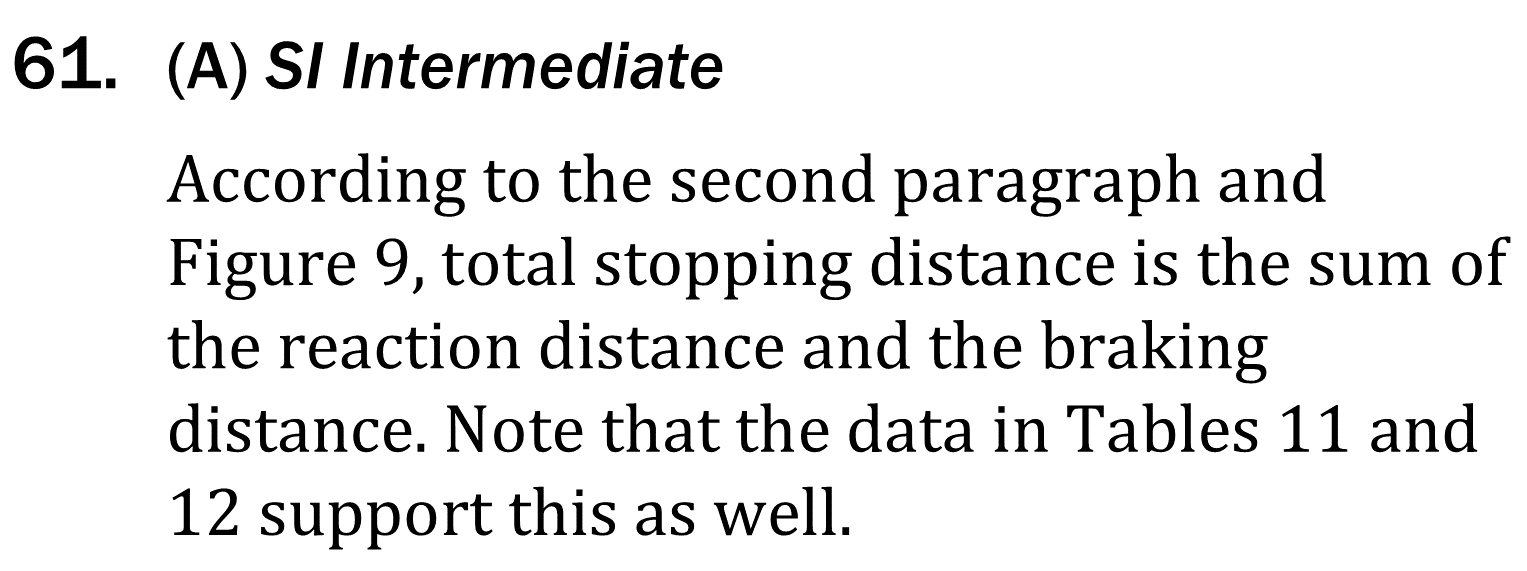 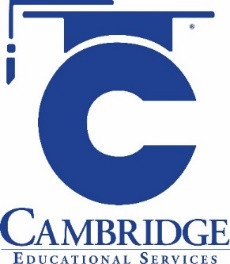 [Speaker Notes: Understand basic scientific terms; Understand tools and methods in an experiment; Understand experimental design.  Level: Intermediate Skill Group: Scientific Investigation]
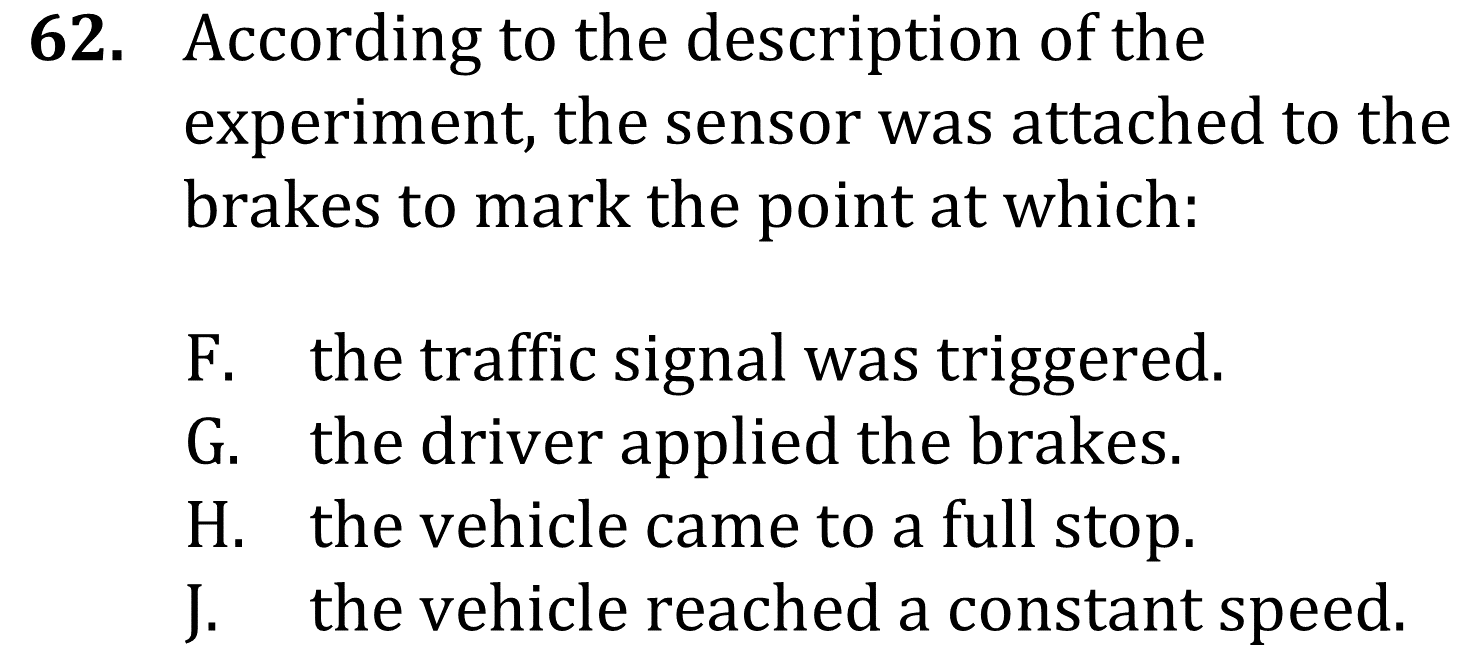 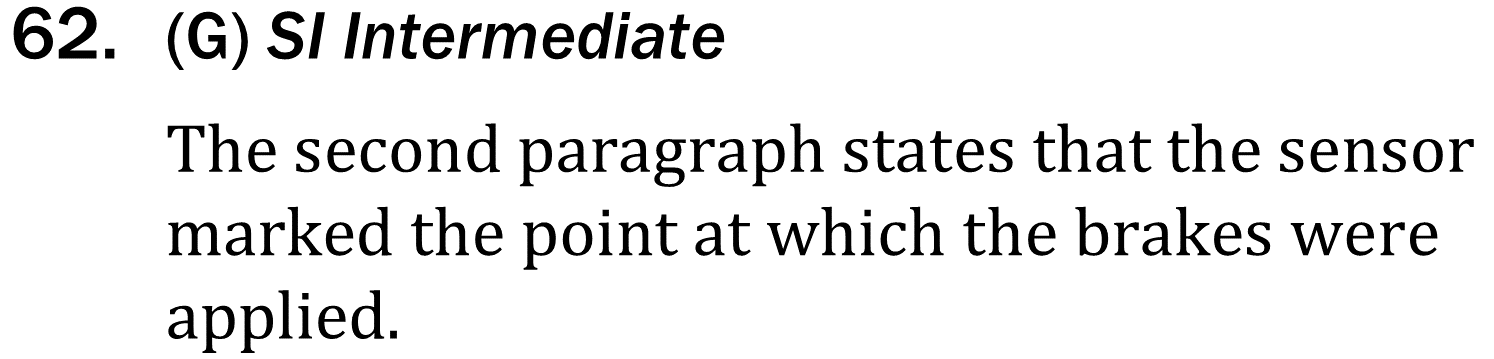 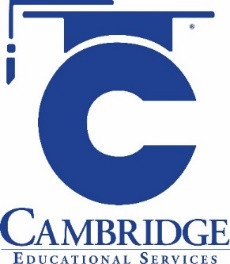 [Speaker Notes: Understand basic scientific terms; Understand tools and methods in an experiment; Understand experimental design.  Level: Intermediate Skill Group: Scientific Investigation]
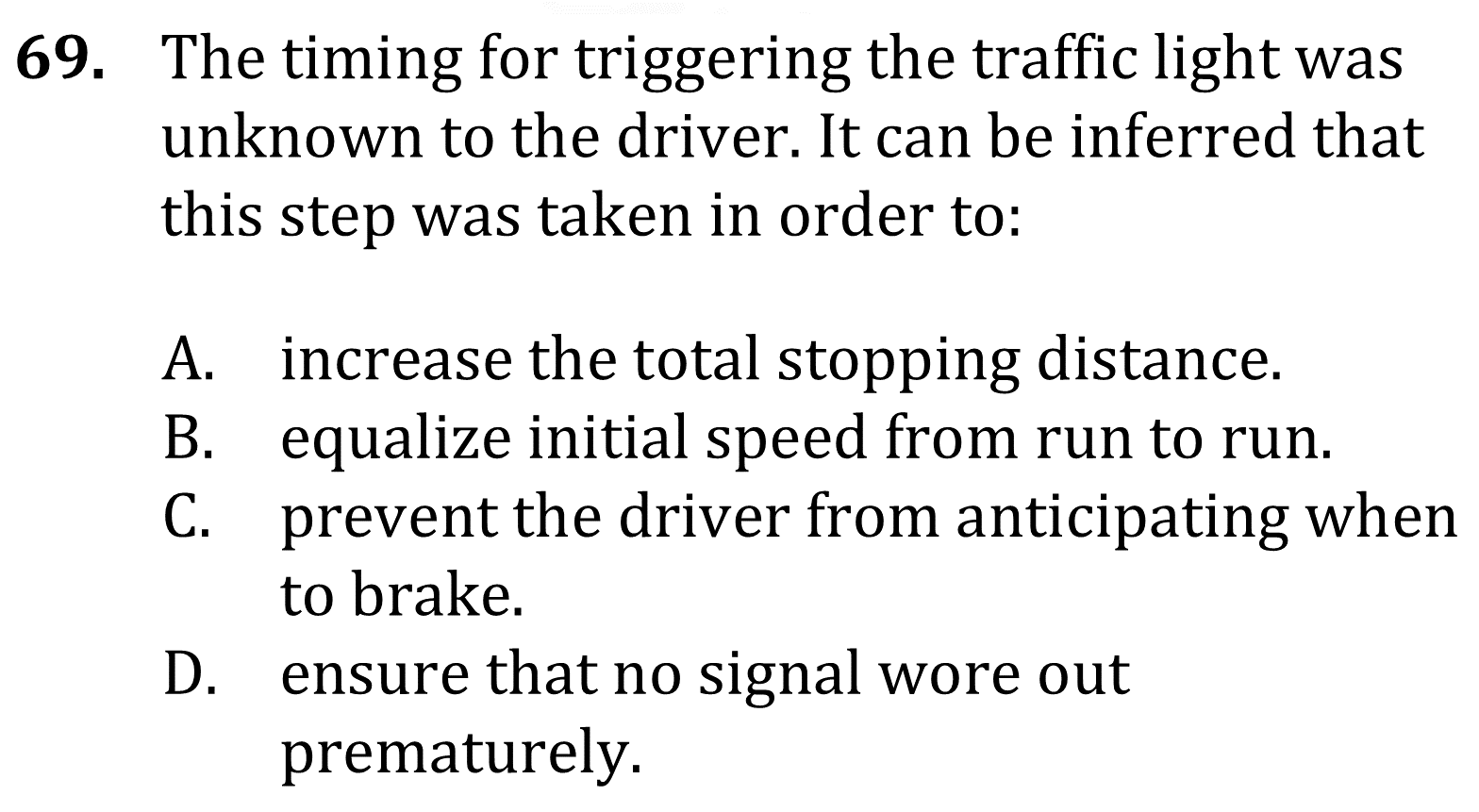 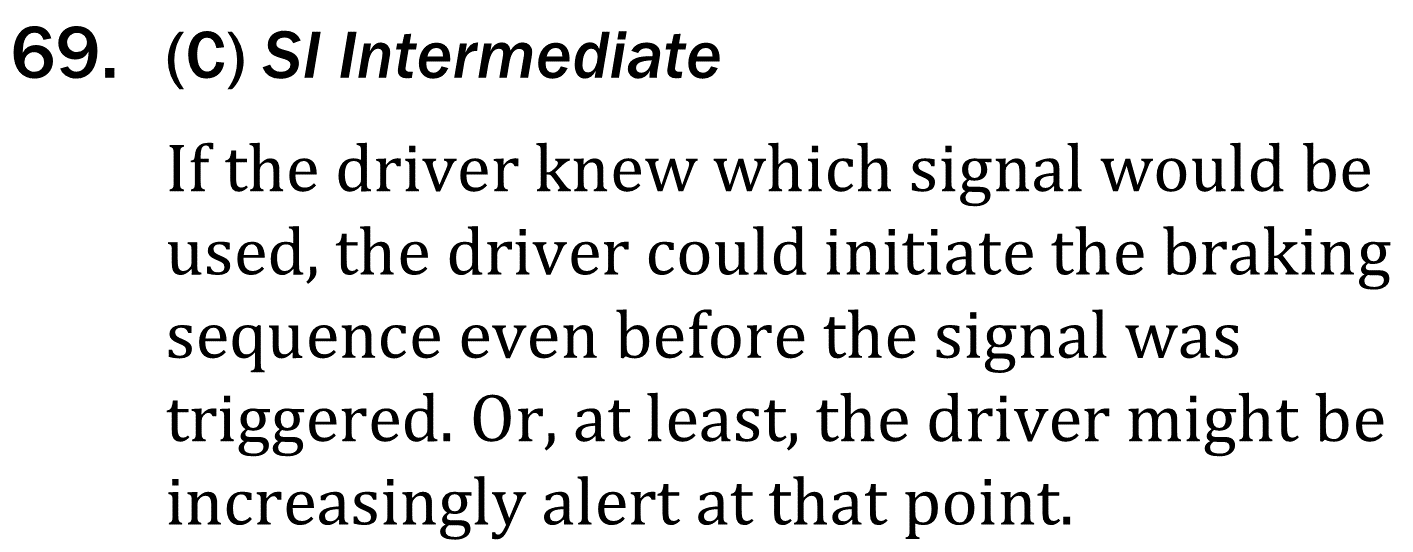 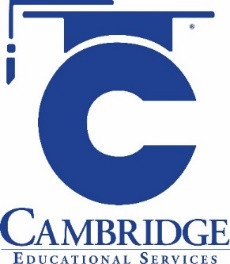 [Speaker Notes: Understand basic scientific terms; Understand tools and methods in an experiment; Understand experimental design.  Level: Intermediate Skill Group: Scientific Investigation]